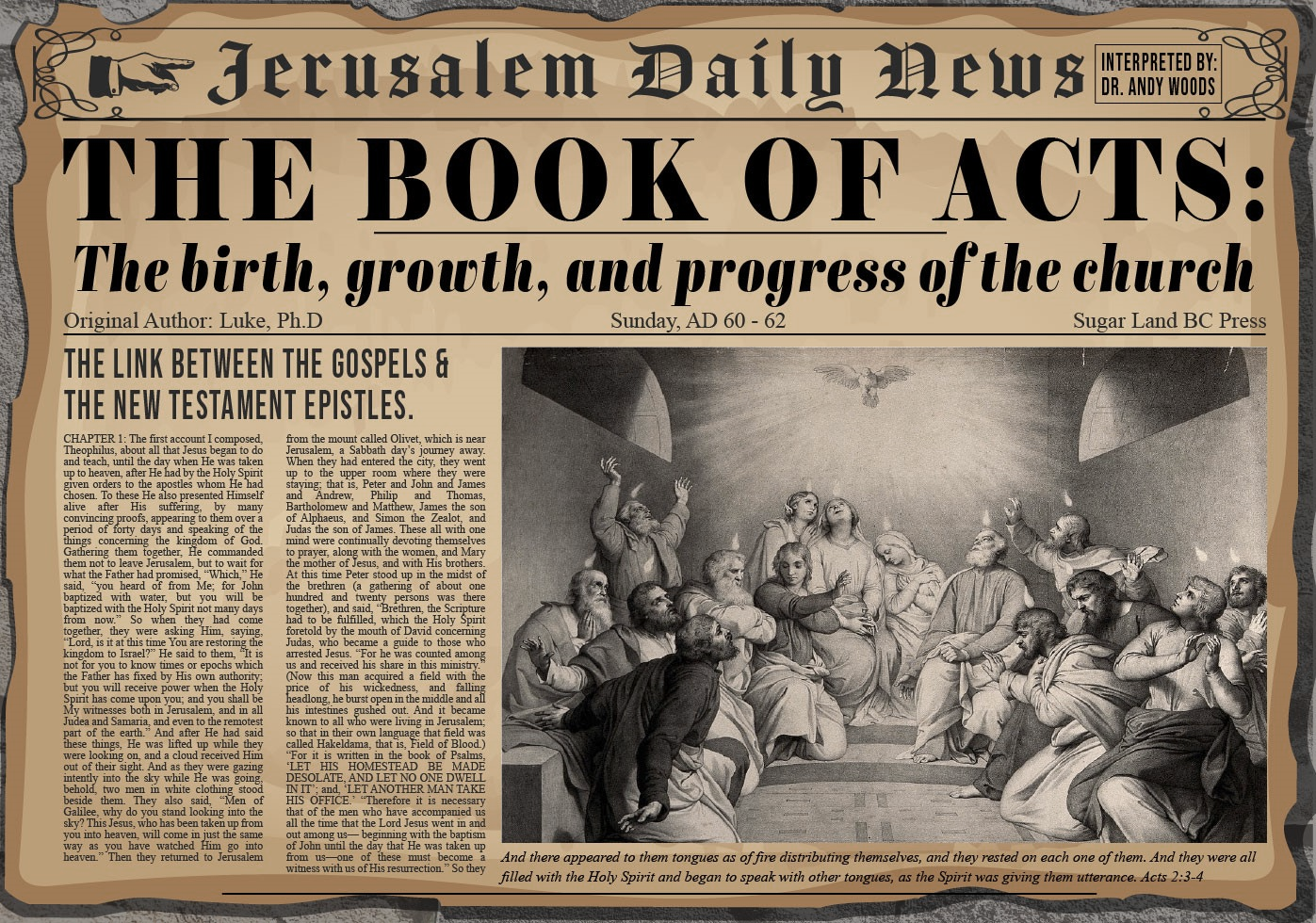 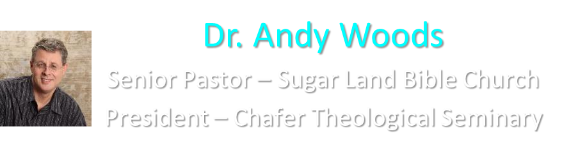 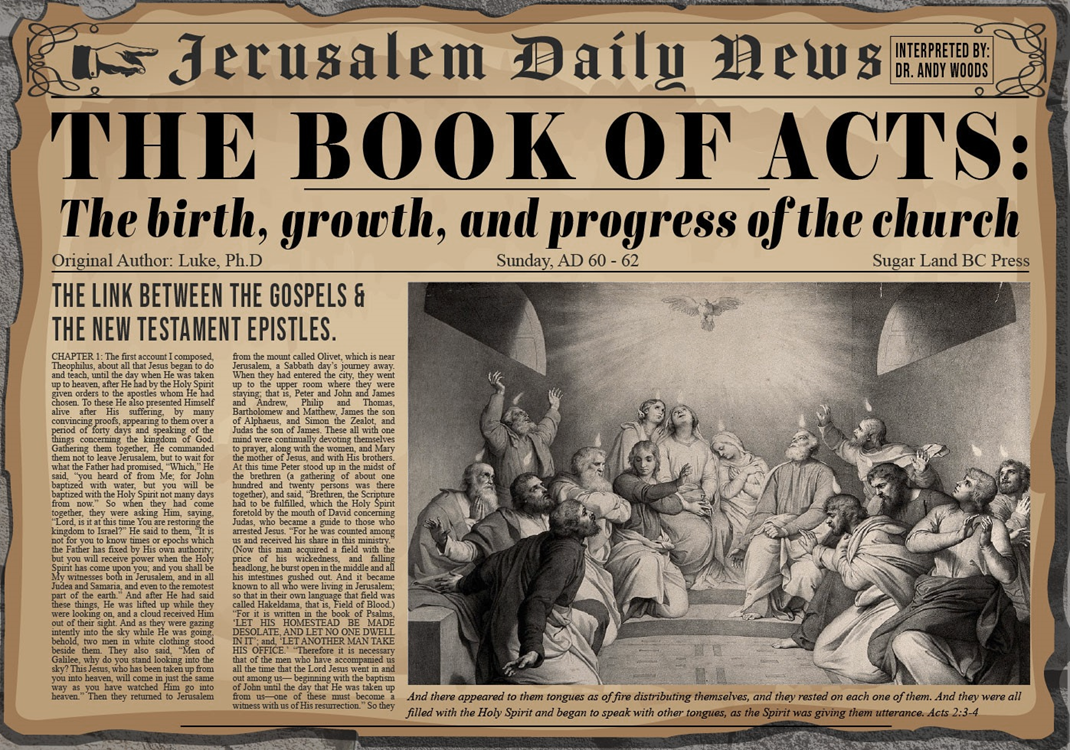 Introductory Matters
Title
Authorship
Biography
Place of writing
Recipient
Purpose
Message
Method
Sources
Date
Structure
Scope
Themes
Unique characteristics
Acts 1Chapter Summary
Prologue (1-5)
Jesus’ Ascension (6-11)
Return to Jerusalem (12-14)
Matthias Chosen (15-26)
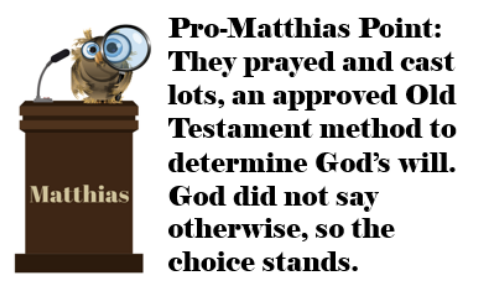 IV. Matthias ChosenActs 1:15-26
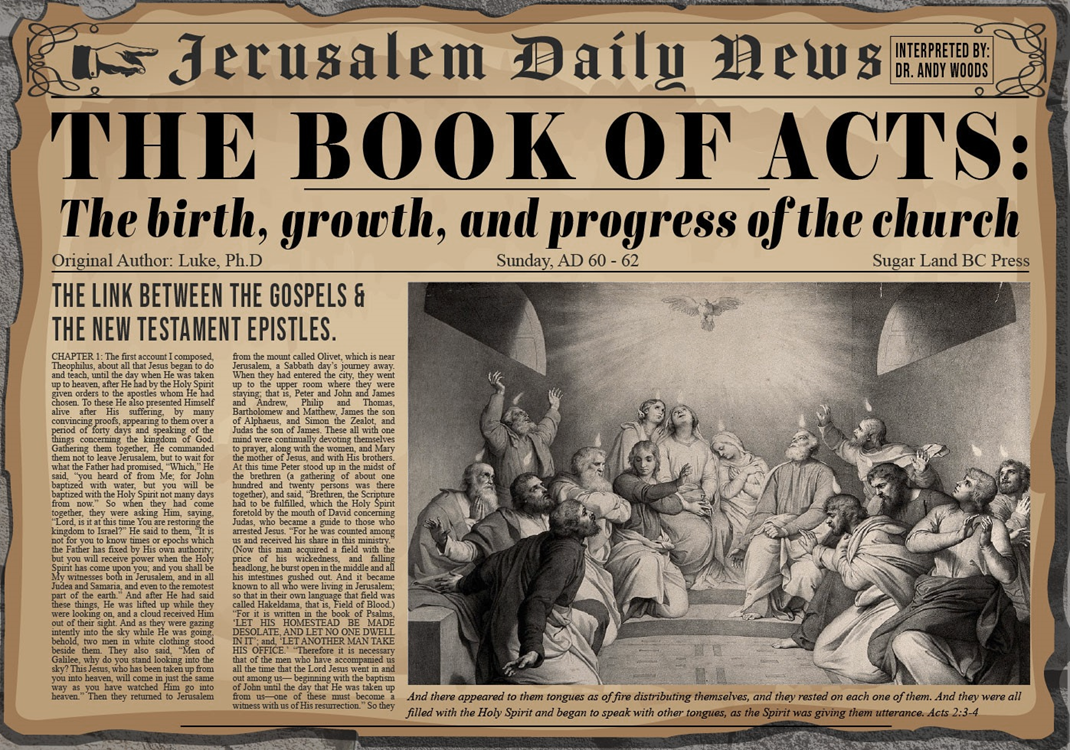 Peter’s Proposition (15-20)
Apostolic Qualifications (21-22)
Matthias Selected (23-26)
IV. Matthias ChosenActs 1:15-26
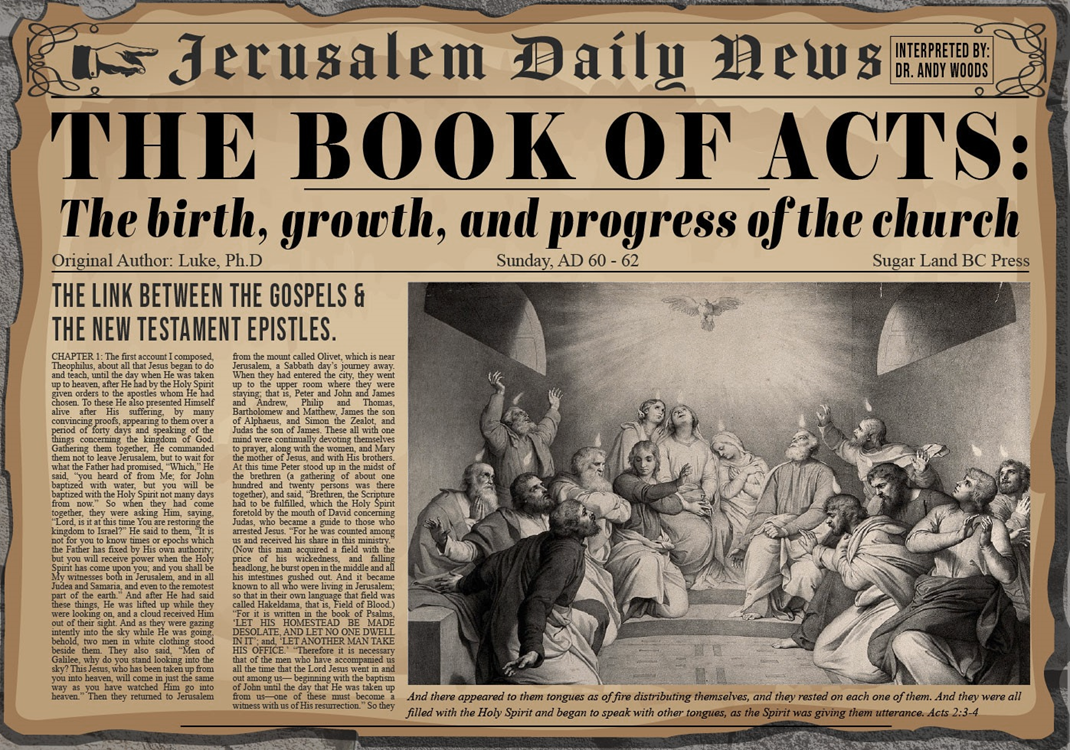 Peter’s Proposition (15-20)
Apostolic Qualifications (21-22)
Matthias Selected (23-26)
IV. Matthias ChosenActs 1:15-26
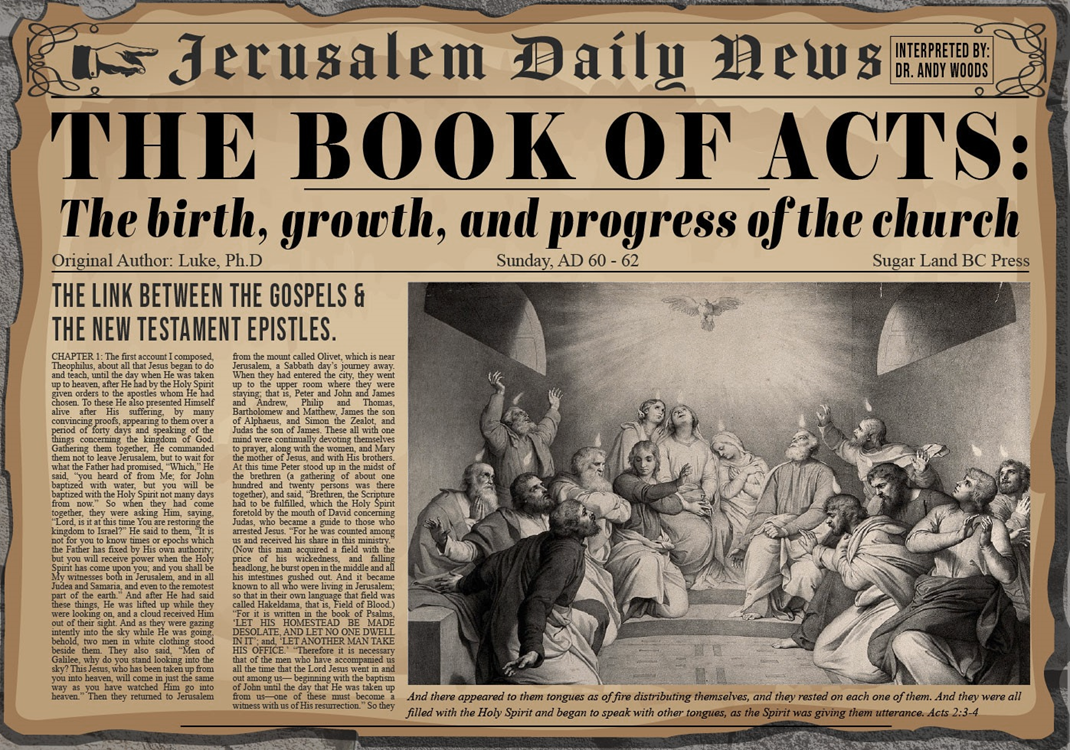 Peter’s Proposition (15-20)
Apostolic Qualifications (21-22)
Matthias Selected (23-26)
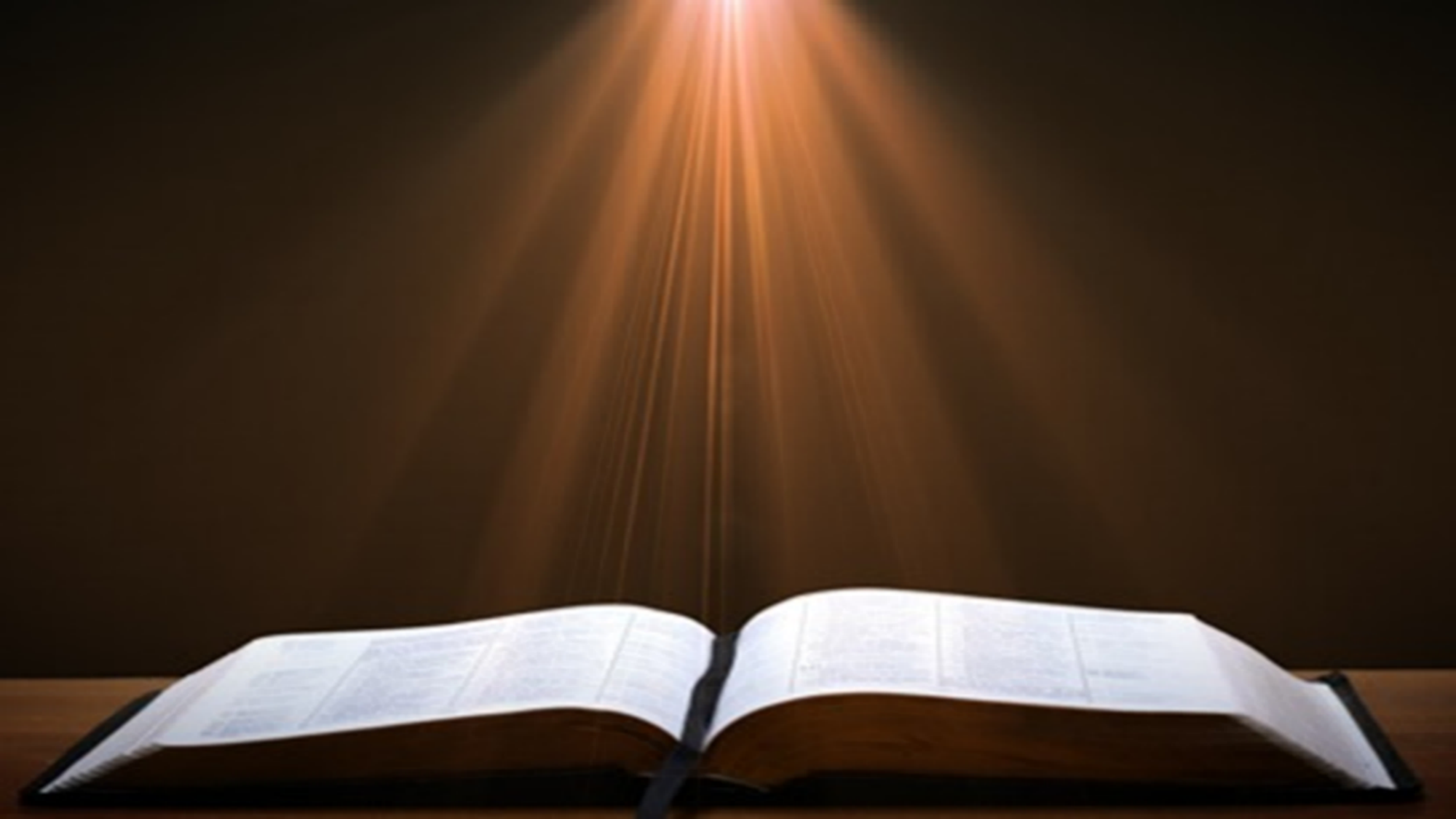 Ephesians 2:20
“having been built on the foundation of the apostles and prophets, Christ Jesus Himself being the corner stone.”
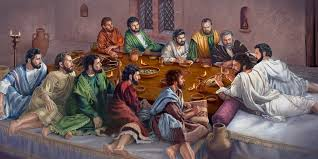 IV. Matthias ChosenActs 1:15-26
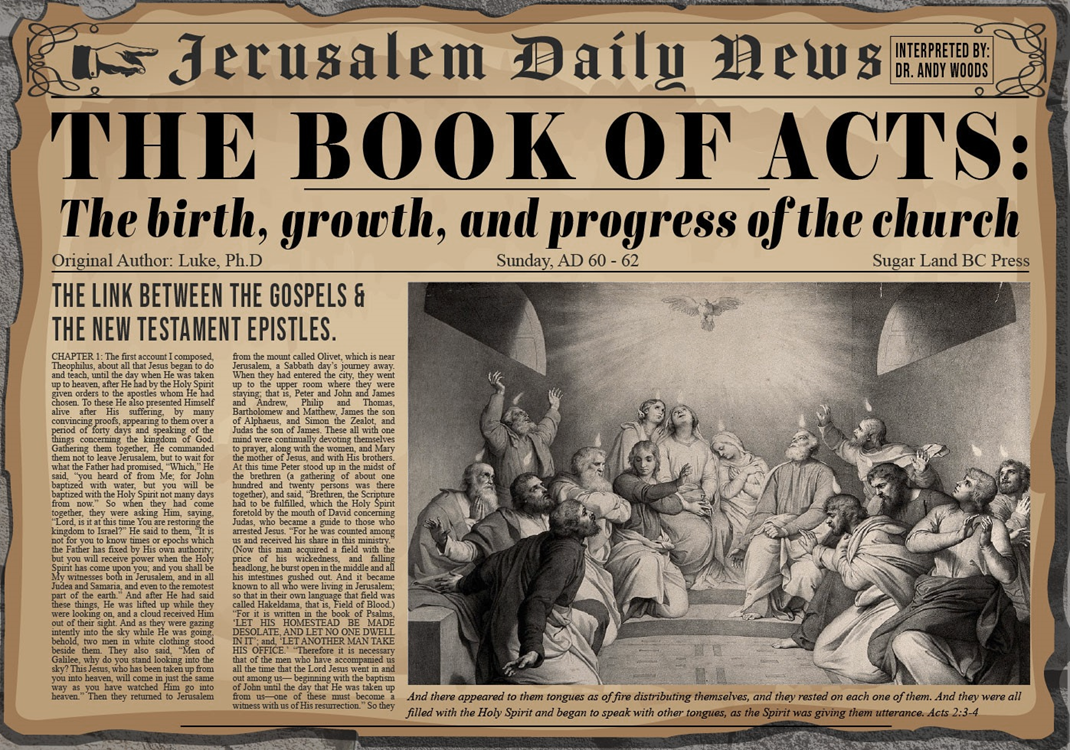 Peter’s Proposition (15-20)
Apostolic Qualifications (21-22)
Matthias Selected (23-26)
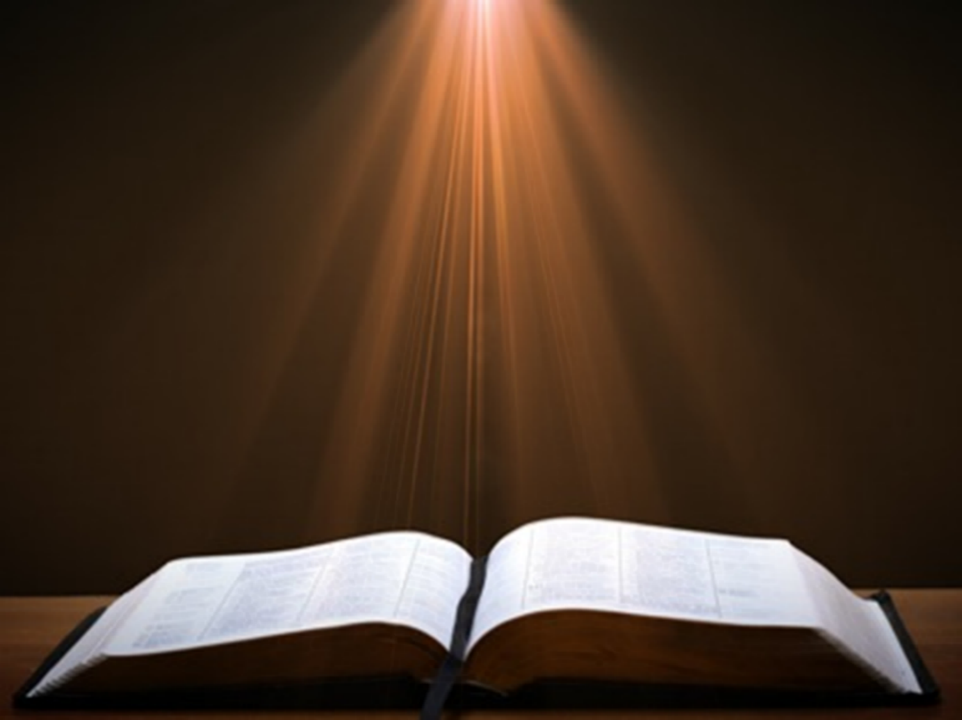 2 Thessalonians 2:3
“Let no one in any way deceive you, for it will not come unless the apostasy [apostasia] comes first, and the man of lawlessness is revealed, the son of destruction.”
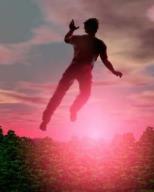 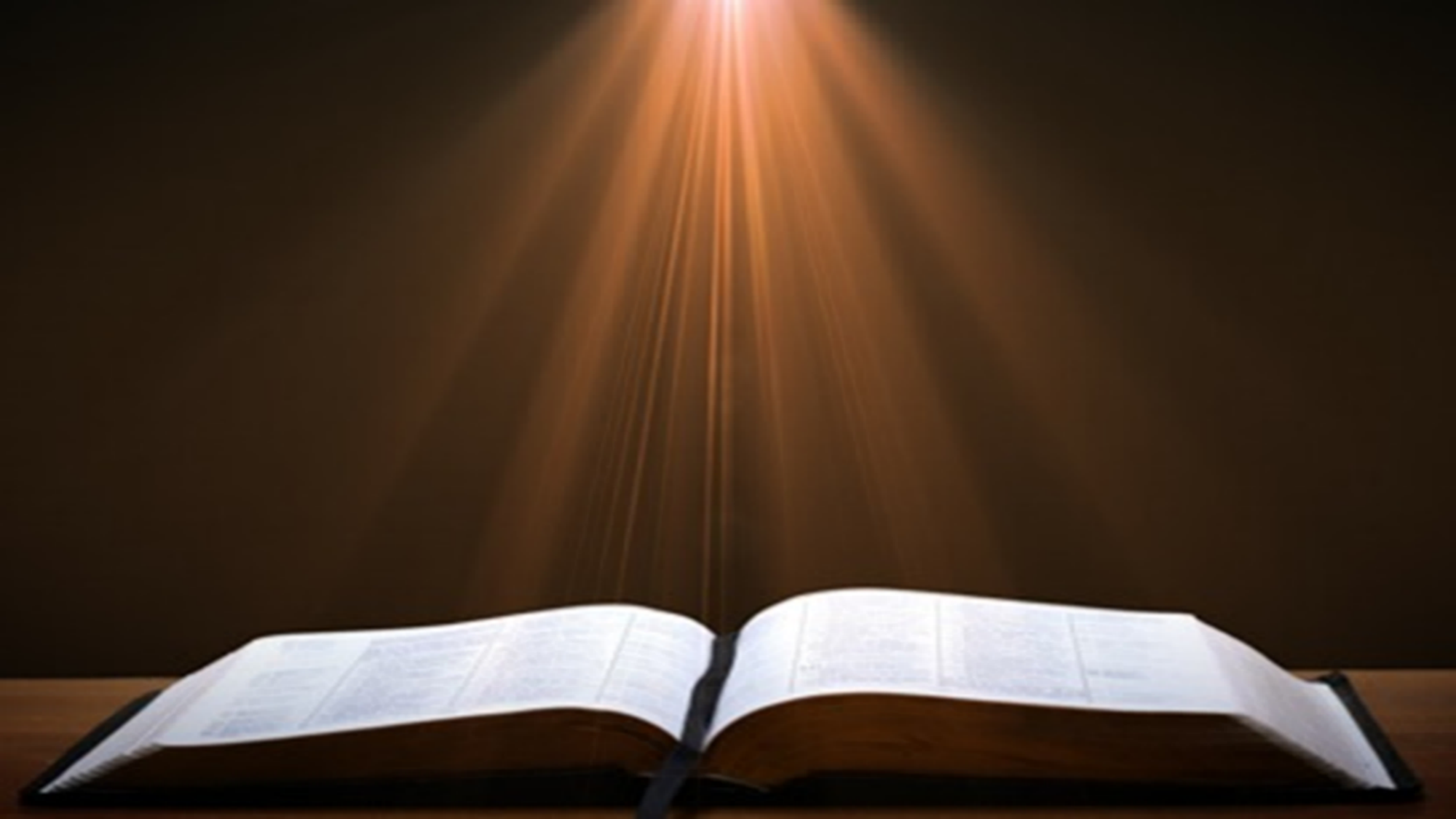 Ephesians 2:20
“having been built on the foundation of the apostles and prophets, Christ Jesus Himself being the corner stone.”
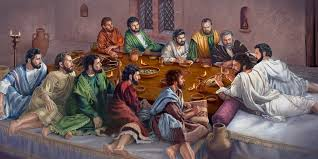 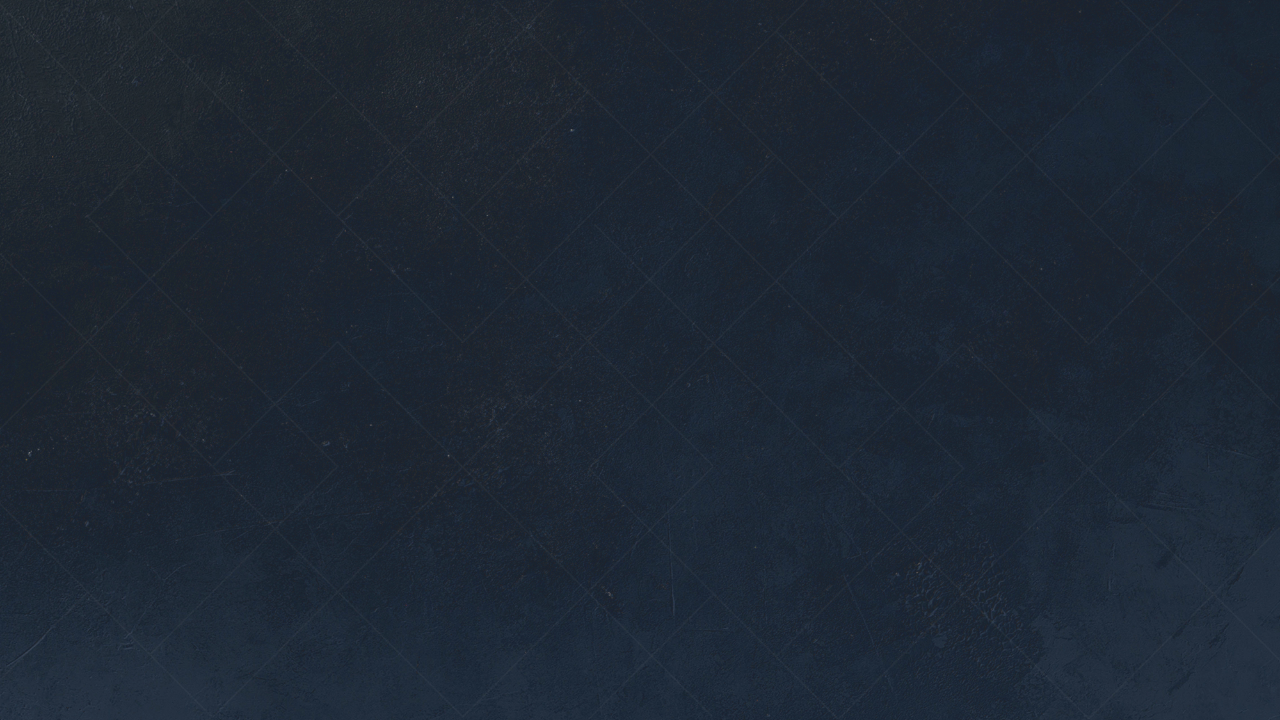 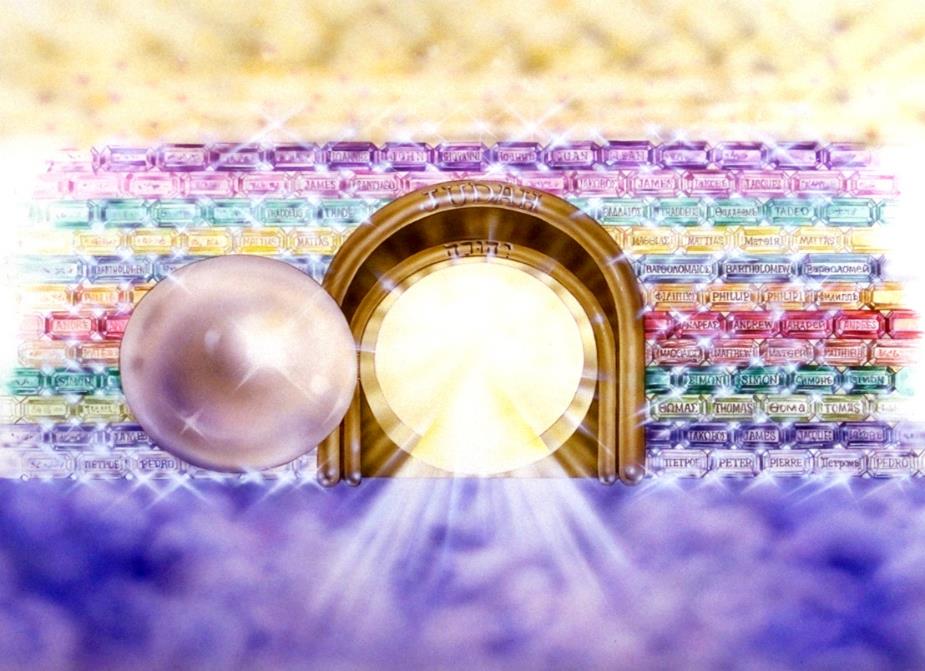 [Speaker Notes: Here you see an artist’s ideas of… 

12 Gates = 12 Tribes of Israel

12 Foundation Stones = 12 Apostles of the Church]
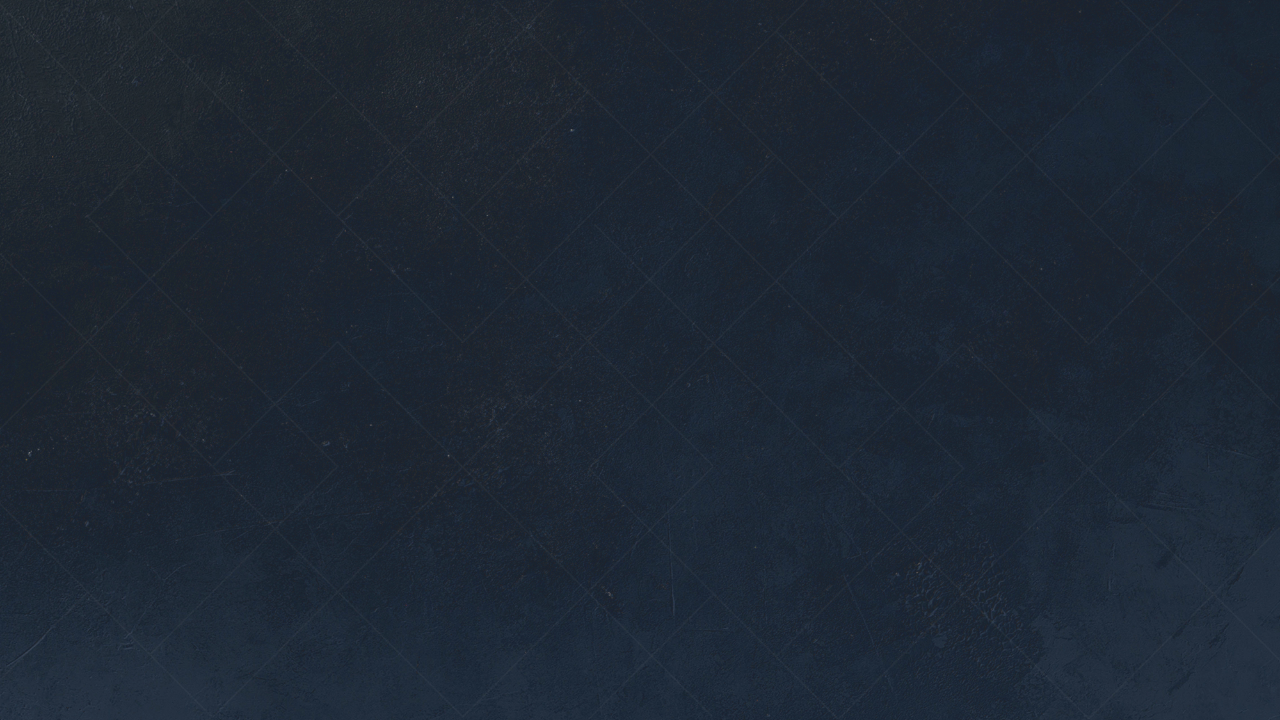 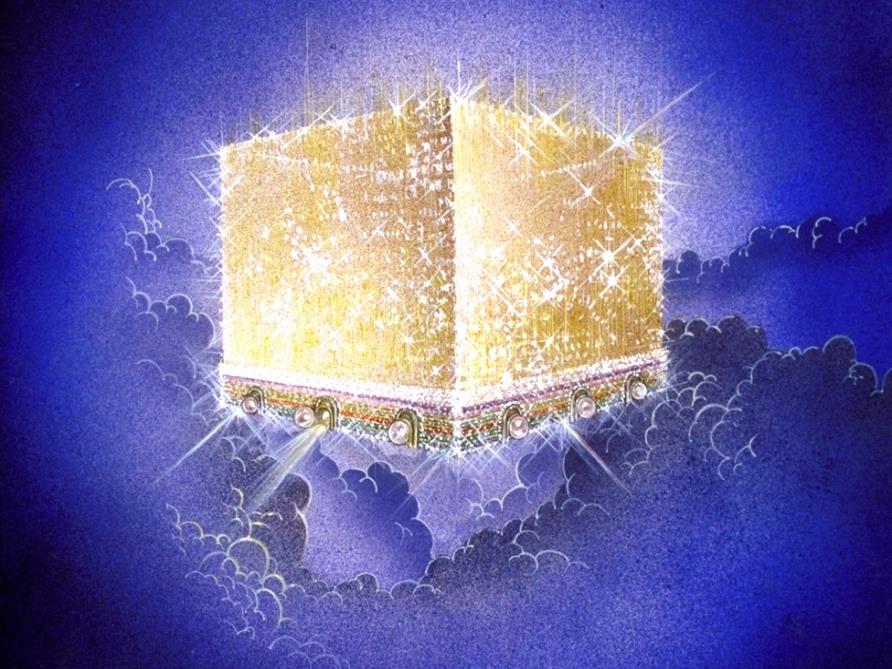 [Speaker Notes: Every city needs light. God, the ultimate source of power, illumines the city from his glory. Have you ever taken time to look at a sunset just after it has rained? As the sun sets, there is a kind of a glow cast on everything. It captures the spirit. This is just a little foretaste of the glory and splendor of heaven.]
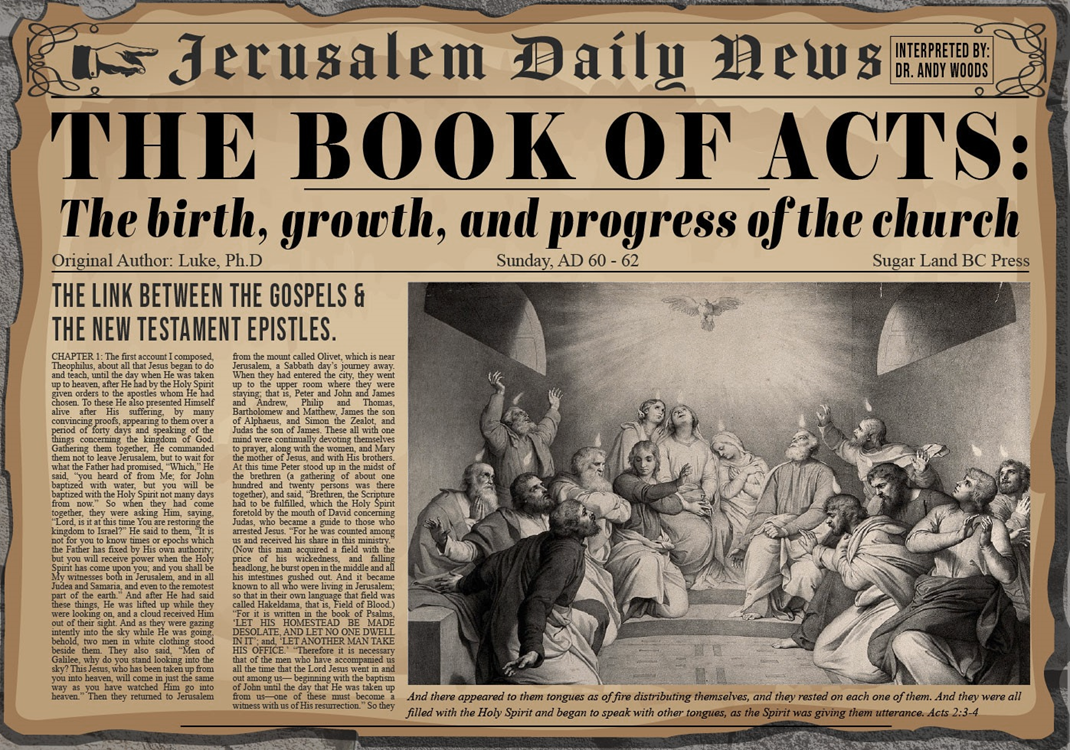 Message
Birth and growth of the church numerically, geographically, ethnically.
Components
Numerically (progress reports)
Geographically (From Jerusalem to Rome)
Ethnically (From Judaism to Gentile domination)
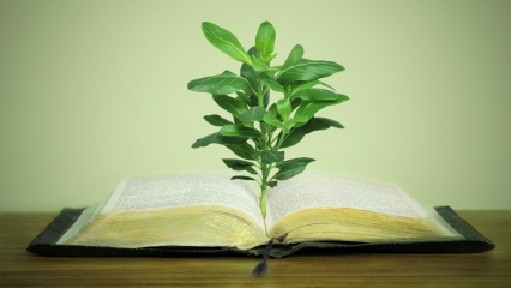 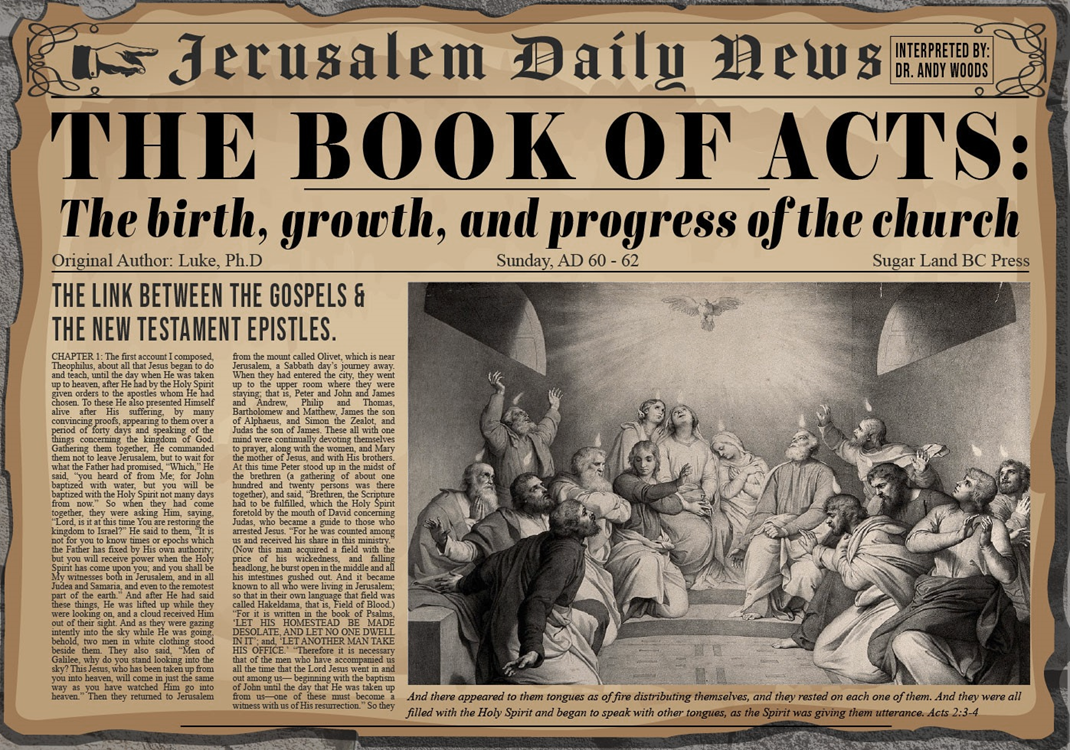 Mistaken Replacement?
Pro
No Spirit yet
Lots
Matthias disappears
Paul
Con
No textual indication of an error
Twelve esteemed (2:14; 6:2)
God’s choice (1:24)
Prov 16:33
Paul unqualified (1:21-22)
Focus on Peter & Paul
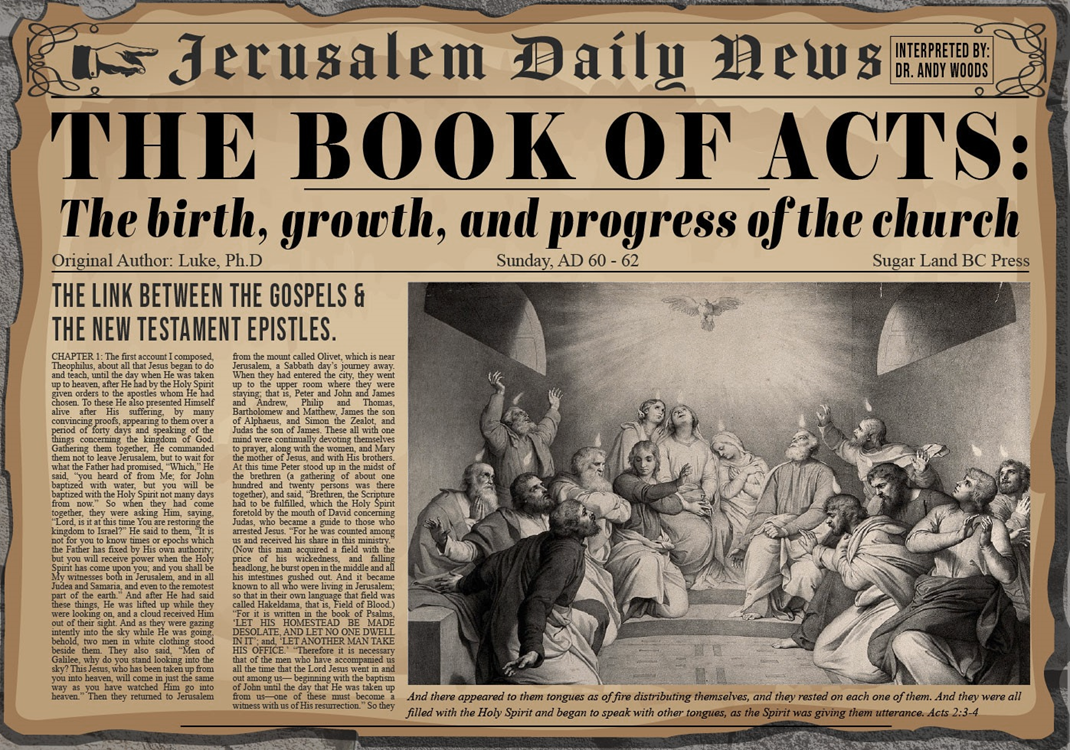 Title
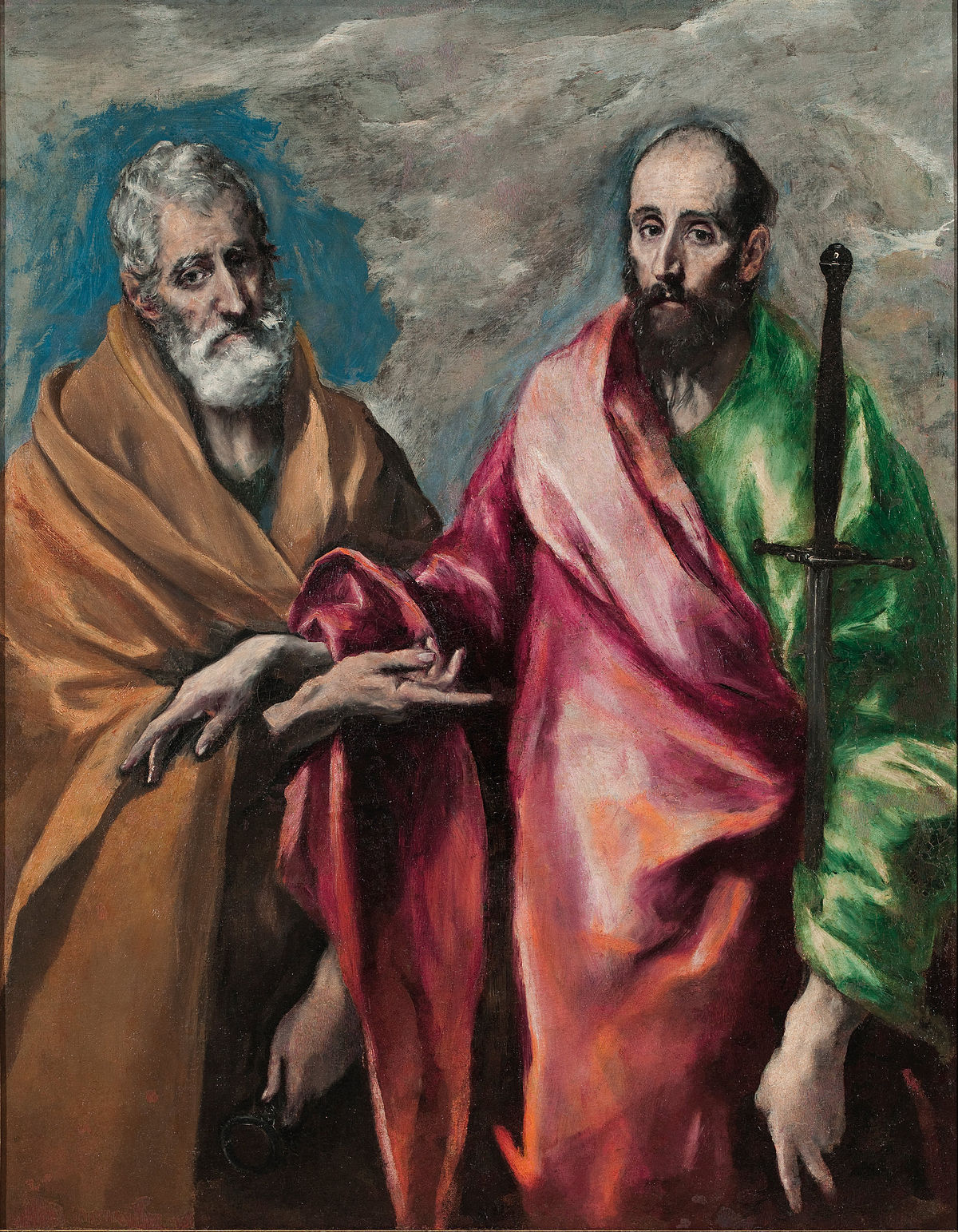 Acts of the Apostles
Misleading?
Acts of the Holy Spirit
Geographical expansion
Two apostles: Peter and Paul
Conclusion
Acts 1Chapter Summary
Prologue (1-5)
Jesus’ Ascension (6-11)
Return to Jerusalem (12-14)
Matthias Chosen (15-26)
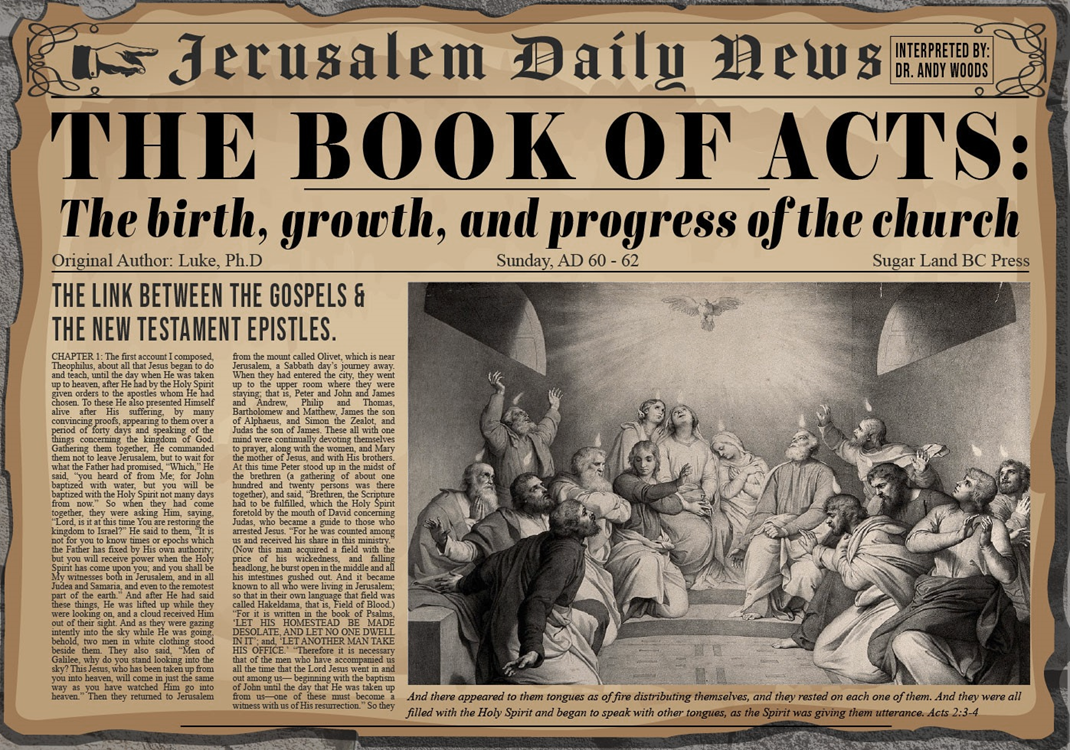